Направления 
в организации психолого-педагогического 
сопровождения 
образовательного процесса лиц с ОВЗ
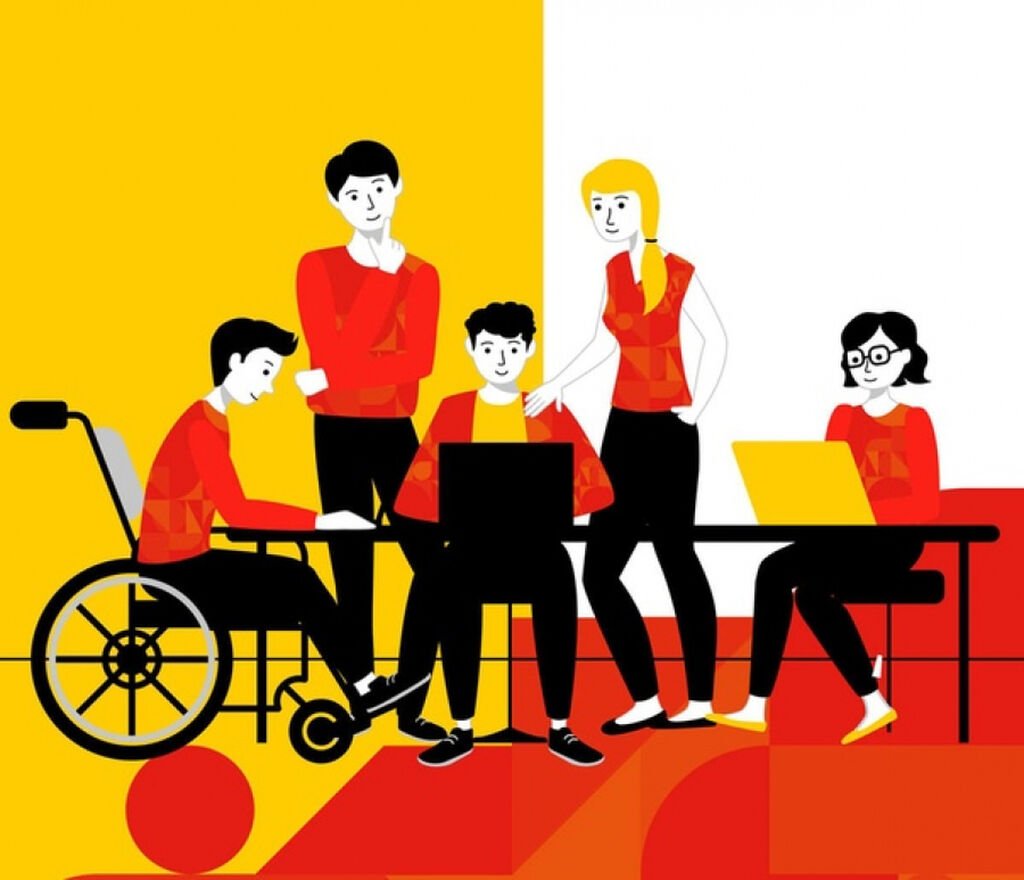 Проблемы, с которыми сталкивается студенты первого курса с инвалидностью и ОВЗ:
ПРОБЛЕМА    АДАПТАЦИИ
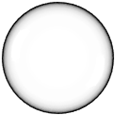 Психологическая диагностика
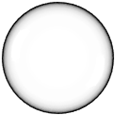 Социологические опросы
Консультации для классных руководителей первокурсников на тему: «Характеристика детей подросткового и юношеского возраста»
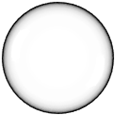 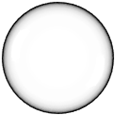 «Социально-психологическая дезадаптация и связанные с ней трудности обучения», «Психологические особенности учебного коллектива»
ПРОБЛЕМА  ЭМОЦИОНАЛЬНО-ВОЛЕВОЙ СФЕРЫ
Цветовая диагностика и музыкотерапия      Эмоциональный арт-конструктор   (работа с ресурсами личности)                    (диагностика и развитие                         эмоциональной сферы)
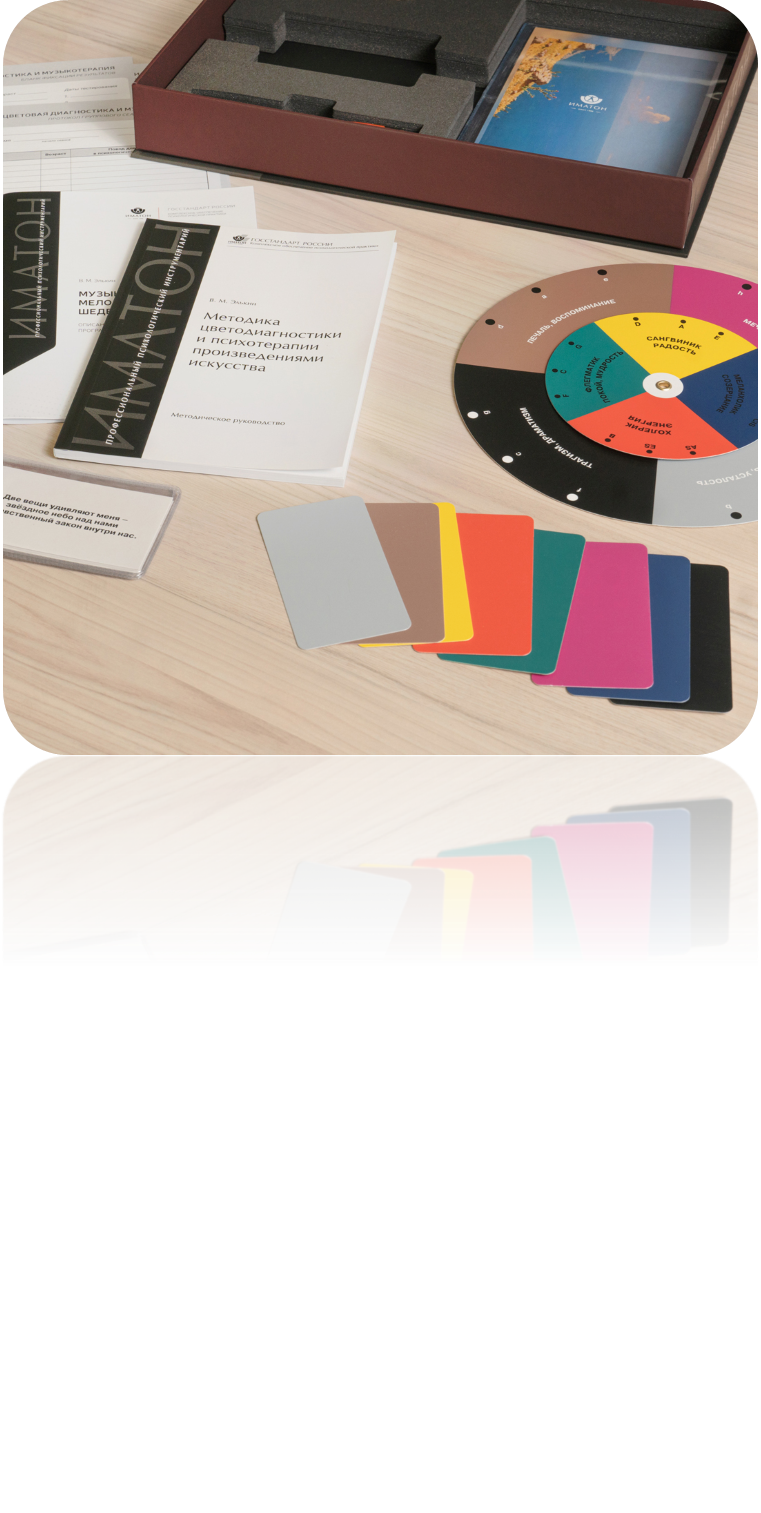 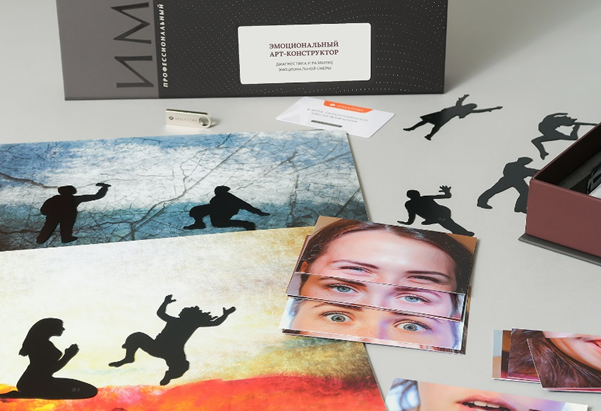 Арт-терапия и арт-педагогика как составная часть психолого-педагогического сопровождения
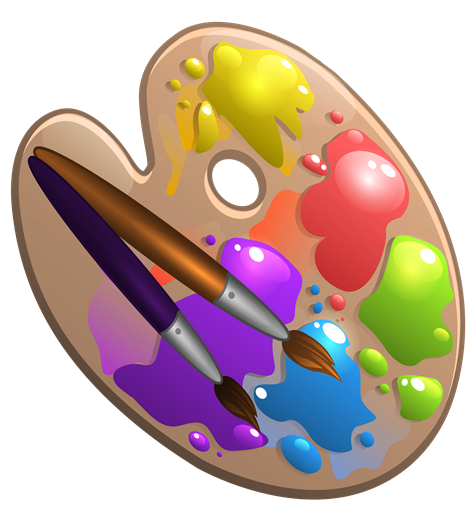 ПОЗНАВАТЕЛЬНАЯ СФЕРА И САМООЦЕНКА
Измерение потребностно-мотивационной сферы личности
Методика «Шкала ситуативной тревожности
Методика САН 
Диагностика мотивационной структуры личности
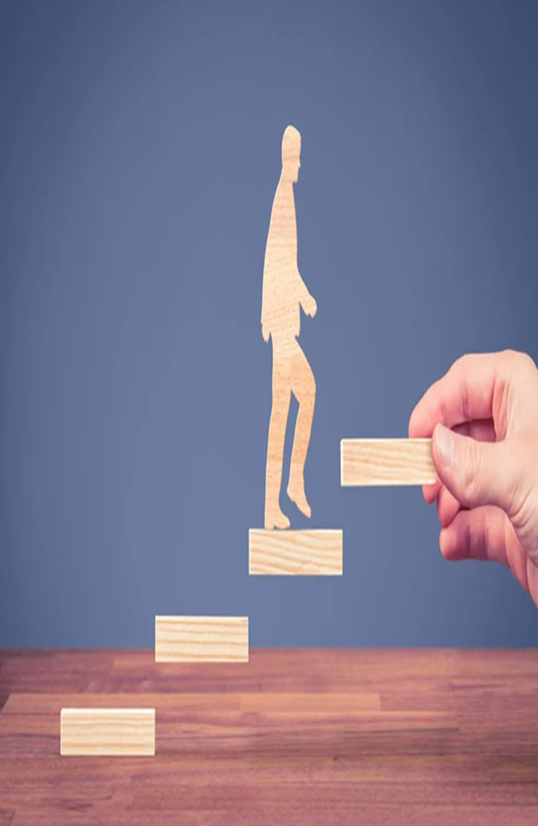